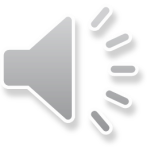 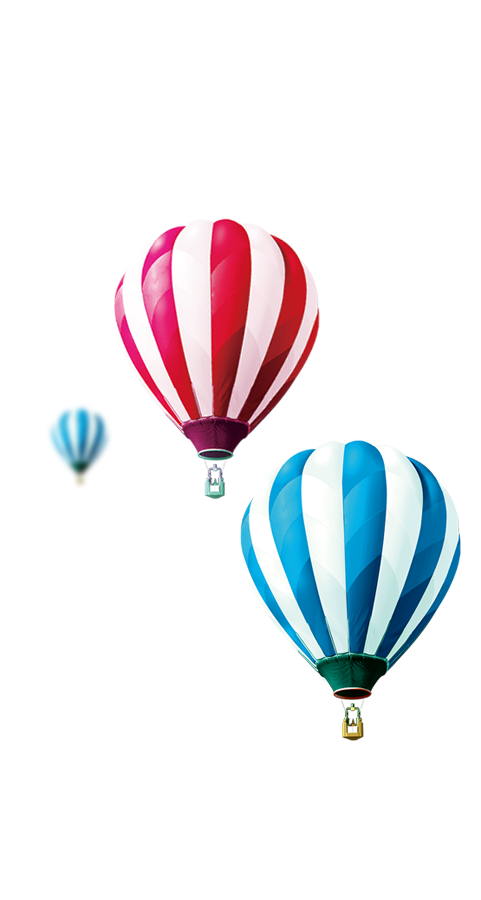 TRƯỜNG TIỂU HỌC QUỐC TUẤN
CHÀO MỪNG CÁC EM ĐẾN VỚI TIẾT
TIẾNG VIỆT
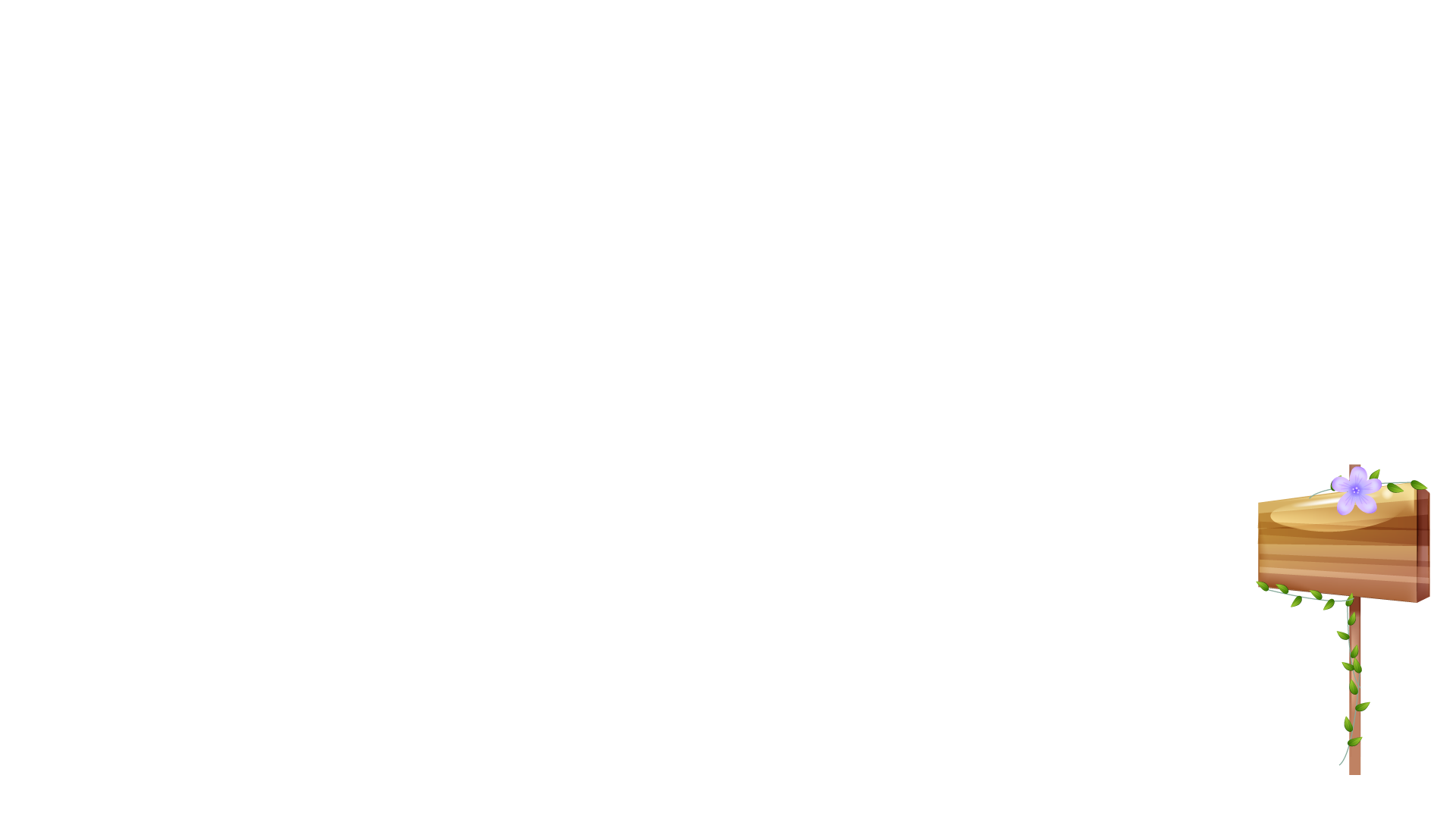 Giáo viên: Phạm Thị Hồng Thắm
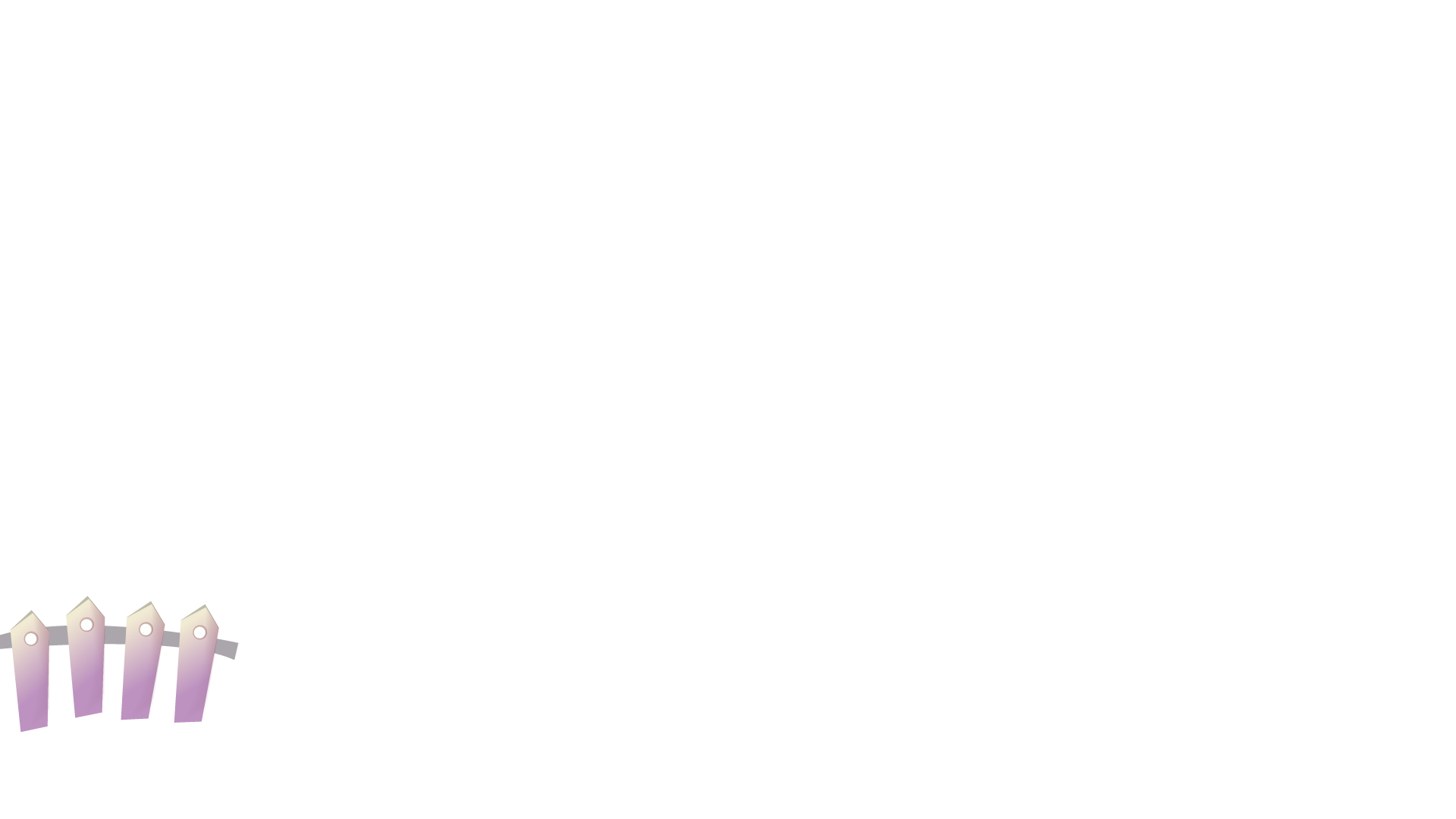 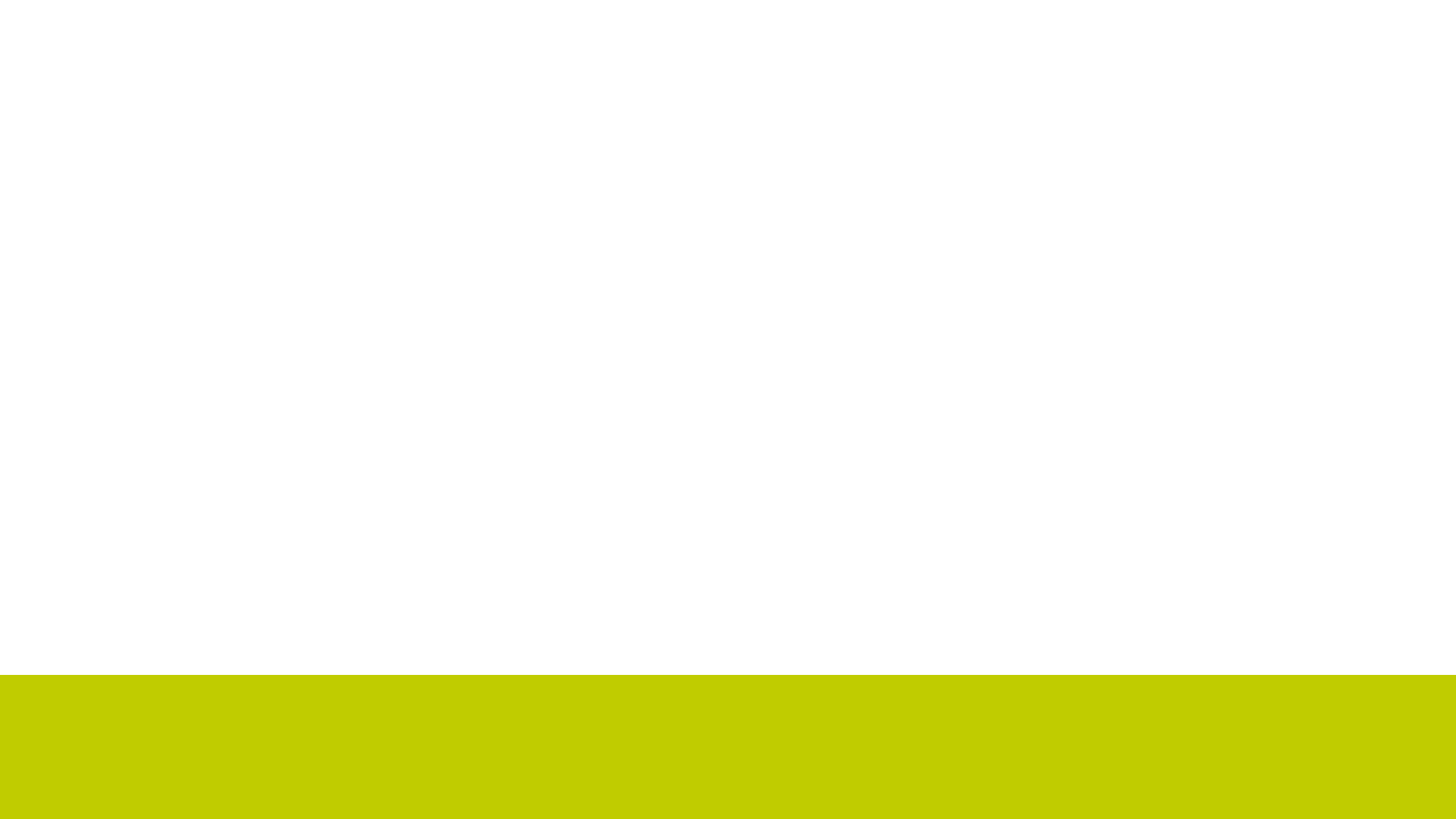 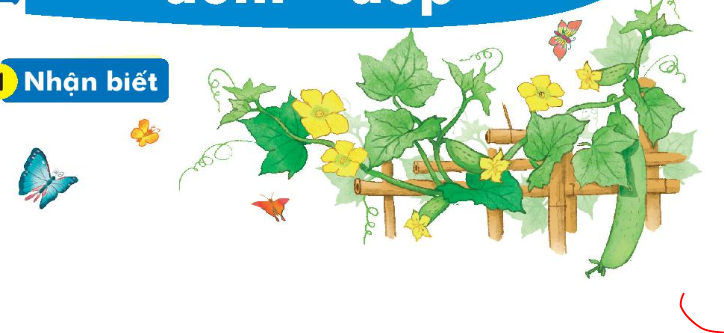 Nhận biết
1
ươp
ươm
ươm
Hoa mướp vàng ươm, bướm bay rập rờn.
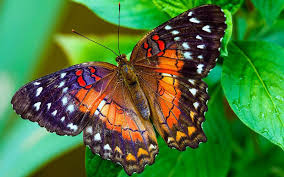 con bướm
ươm
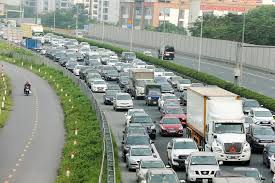 ươm
ươp
nườm nượp
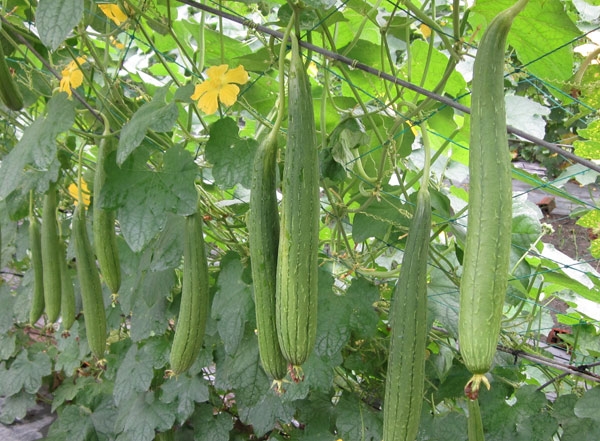 giàn mướp
ươp
ươm
ươp
Đäc
2
ươm
b
bướm
ươm
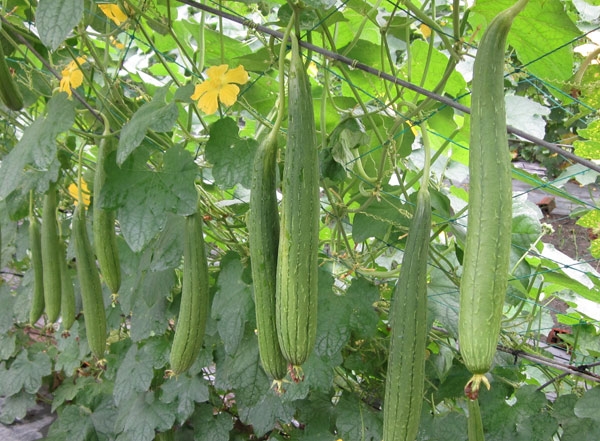 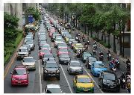 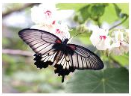 gươm
đượm
ướm
chườm
ướp
mướp
nượp
lượm
con bướm
nườm nượp
giàn mướp
ViÕt b¶ng con
7
ViÕt
3
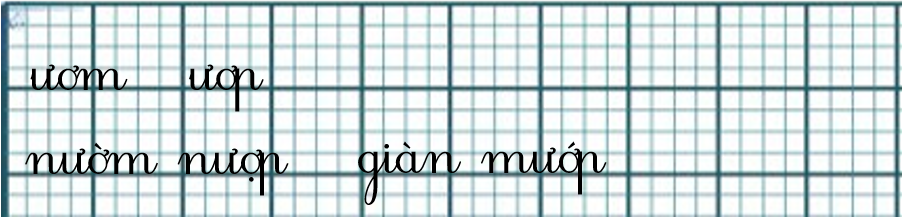 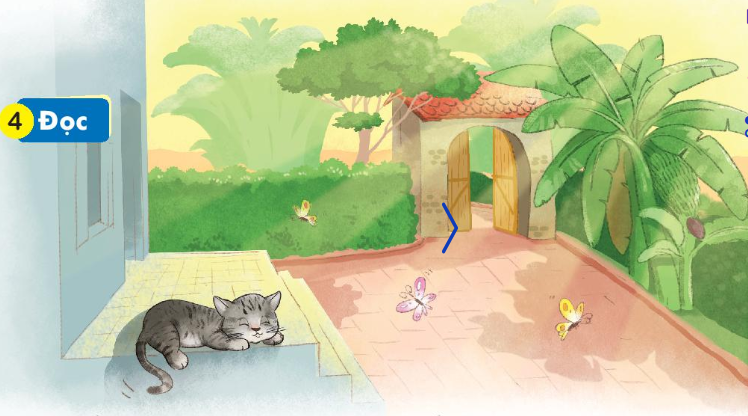 Nắng vàng ươm như mật trải khắp sân. Chú mèo mướp thảnh thơi nằm sưởi nắng bên thềm. Mắt chú lim dim ra điều thích thú. Mấy sợi ria mép rung rinh. Đừng thấy mèo ta hay nằm dài mà nghĩ chú lười. Sưởi nắng giúp mèo khỏe và dẻo dai hơn đấy.
ươm
ươp
Vật nuôi yêu thích
Nãi
5
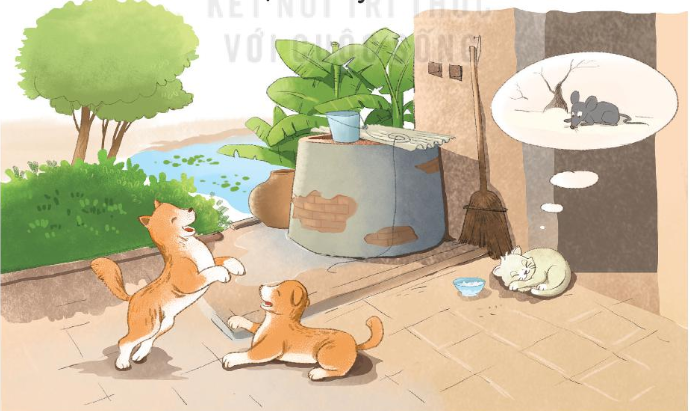 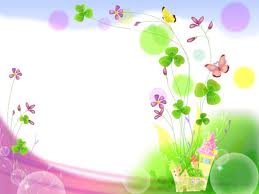 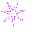 CẢM ƠN THẦY CÔ
 VÀ CÁC EM HỌC SINH!
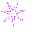 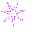 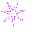 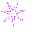 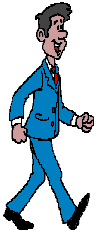 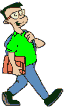 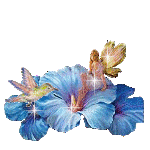 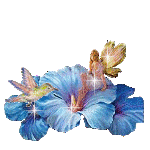 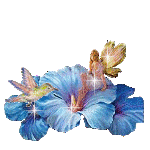 The end